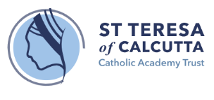 Secondary Annual Standards Review
School Name:
Date of review:
Contextual Information (please complete Baptised only)
Leadership StructurePlease include EHT/HT/HOS/DHT/AHT/TLRs
Talent MappingPlease record staff who you have identified as future leaders or are able to offer cross trust working. This may be non-teaching staff.
Staffing changes from previous September to date
CSI Inspection
Previous Section 48 Inspection Areas for improvement
Ofsted
Areas for Development from most recent Ofsted inspections
KS3 Data NO UNTIL GL ASSESSMENT
ARE = on track to achieve grade 4 or above in two years’ time

ARE = on track to achieve grade 5 or above in two years’ time

Above ARE = on track to achieve grade 8 and 9 in two years’ time
10
KS4 Data (2024 will be prepopulated)
11
Absence and Exclusions CENTRALLY COMPLETED
Additional comments on 2023/24:
Other contextual factors
Additional comments on 2023/24:
SafeguardingPlease record the highest number during the academic year
Additional comments on 2023/24:
School Strengths
1.
2.
3.
4.
5.
School Improvement Priorities
1.
2.
3.
4.
5.
School improvement evaluation for discussion and agreement
Self-Evaluation
The Eight Improvement Trajectories that underpin school improvement by Sir David Carter
The Eight Improvement Trajectories that underpin school improvement by Sir David Carter
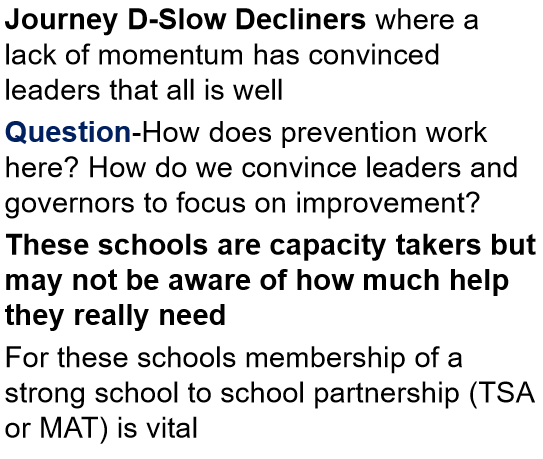 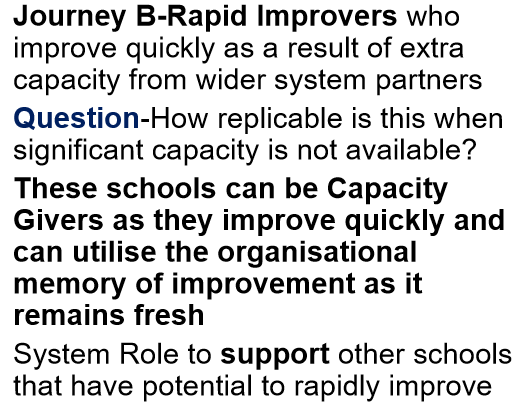 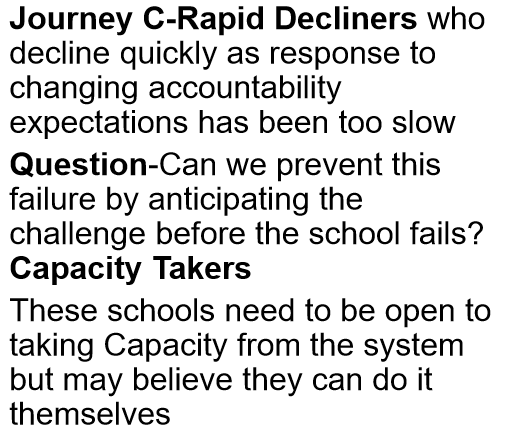 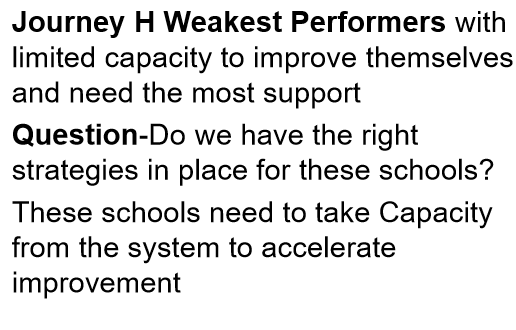 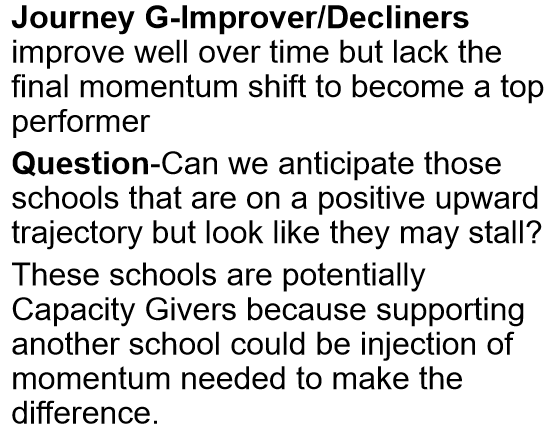 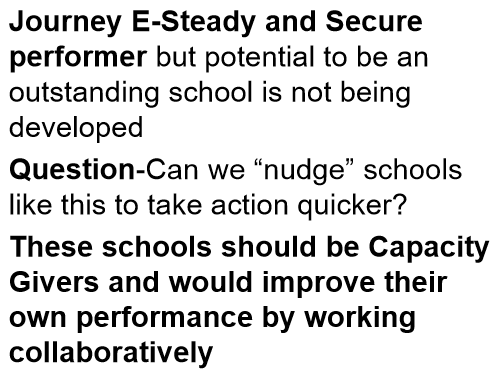 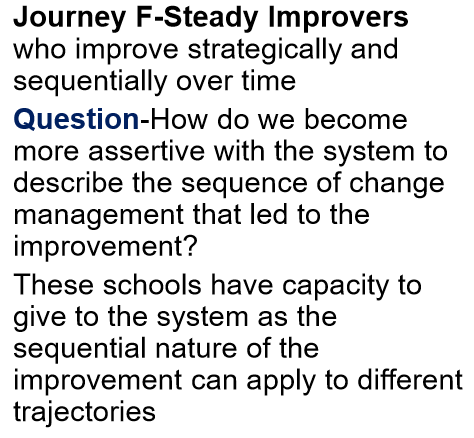 Self-Evaluation agreement (to be agreed at ASR meeting)
Agreed actions